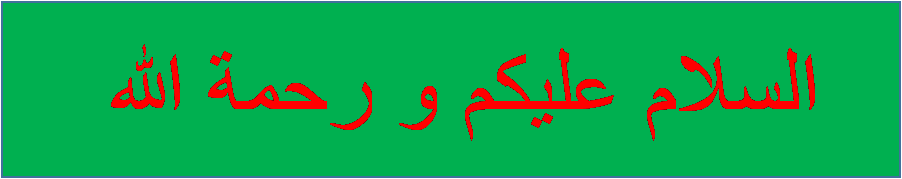 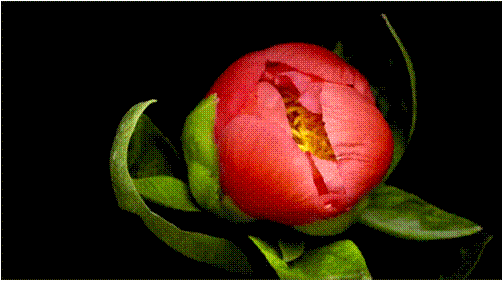 শিক্ষক পরিচিতি
মোহাম্মদ ইসমাইল হোসেন
 সহকারী মৌলভী
 মানিককাঠী বালিকা দাখিল মাদ্‌রাসা।
 বাবুগঞ্জ , বরিশাল ।
মোবাইলঃ 01728872144
Email:mdhasansagir@gmail.com
পাঠ শিরনাম
শ্রেনীঃ ষষ্ট
বিষয় ;আরবী ২য় প্ত্র
 অধ্যায় ;  প্রথম
সময়  ৪০  মিনিট
এই ছবিগুলিতে কি দেখা যায়
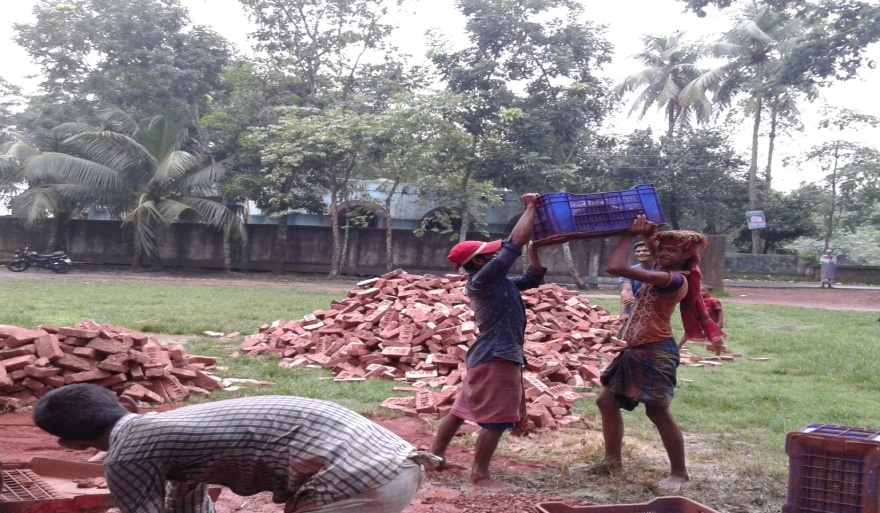 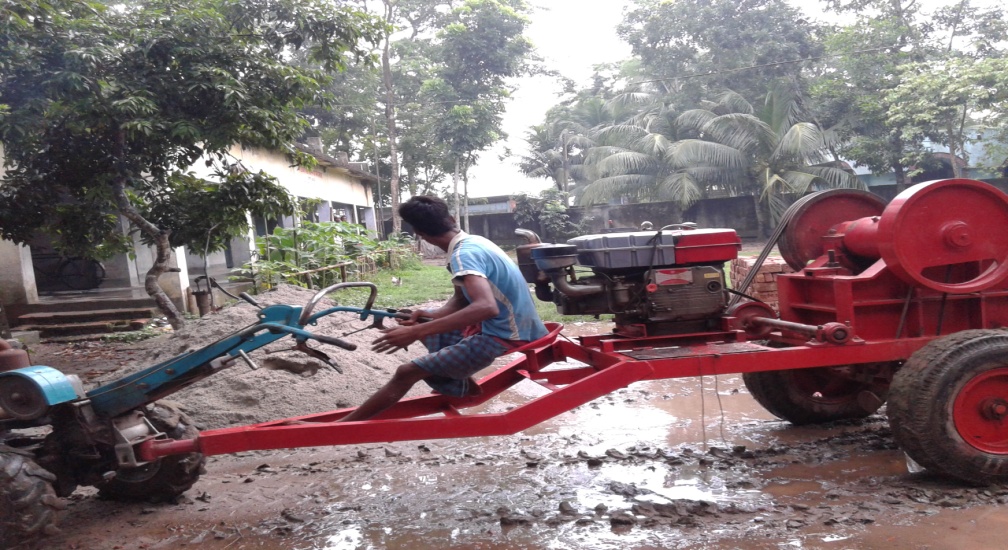 কাজ  ক রিতেছে
কাজ  ক রিতেছে
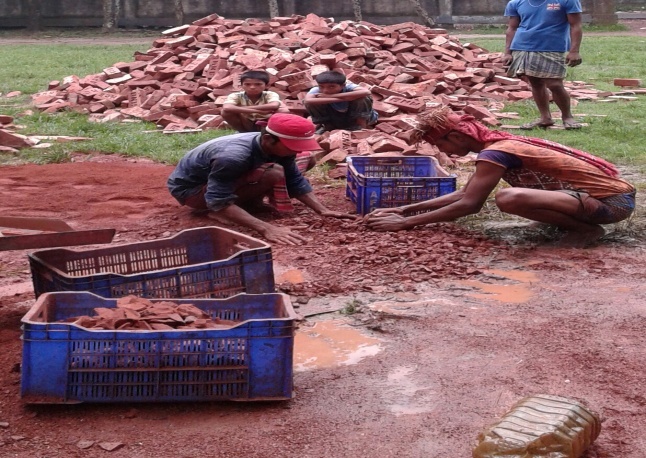 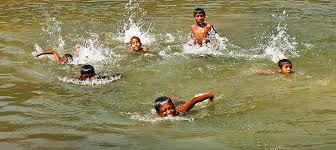 কাজ  ক রিতেছে
সাঁতার কাটিতেছে
শিখন ফল
এই পাঠ শেষে শিক্ষাথীরা ماضى استمرارى  এর গঠন প্রনালীর শিখতে পারবে ।
فعل ماضي কাকে বলে  তা বলতে পারবে ।
فعل مضارع কাকে বলে তা জানতে পারবে ।
অতীতে চলীয়া কাজ  ছিল সদা ছিল জারী, জানিও উহার নাম ماضى استمرارى । فعل مضارع  আগে كان  জুড়ে দিলে , استمرارى ছিগা তব অনায়াসে মিলে। মাজীর ছিগার মত كان  এর আকার, ,চোদ্দটি ছিগাতে كان হবে রুপান্তর ।
ماضى استمرارى  এর গঠন প্রনালীর  চ                                                                                       ন্দ
بحث اثبات فعل ماضى استمرارى معروف
كان يفعلكانا يفعلانكانوا يفعلونكانت تفعلكانتا تفعلانكن يفعلن
كنت تفعلكنتما تفعلانكنتم تفعلونكنت تفعلينكنتما تفعلانكنتن تفعلنكنت افعل كنا نفعل
একক কাজ
كان মুলে কি ছিল?
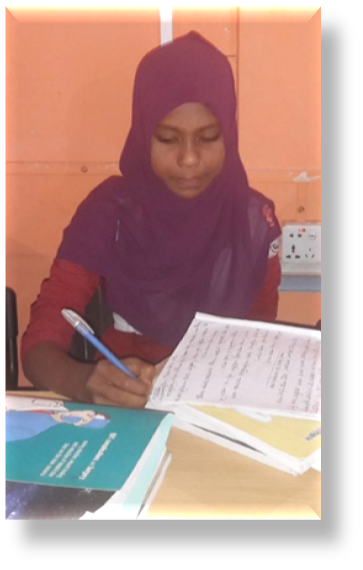 সময় ৩ মিনিট
মিলিয়ে নাও
كان মুলে كون  ছিল  او  وটি হরকত বিশিষ্ট তার পূবে বনে যবর রয়েছে , তাই واو  কে الف দ্বারা            পরিবতন করে كان হইয়াছে। এই নিয়মেكانتا  পযন্ত تعليل হইবে।
জোড়ায় কাজ
كن মূলে কী ছিল?
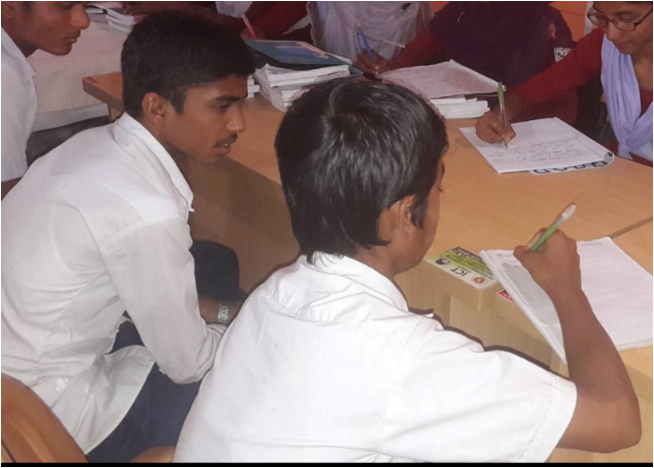 সময় ৫ মিনিট
মিলিয়ে নাও
كن মূলত  كون  ছিল, واوহরকত বিশিষ্ট তার পূবের অক্ষরটিতে যবর আছে তাই واوটিالف হয়েছে ফলে    كائن হয়েছে,  এখন الفএবং لامএ দুটি সাকিন একত্রিত হওয়ায় الفবিলুপ্ত হয়েছে ,كن     হলো, এখন পূব واو ছিল তা বুজানের জন্য পেশ দেওয়া হয়ে, كن হয়েছে।
দলীয় কাজ
بحث ماضى استمرارى مثبت معروف এর রুপান্তর কর ?
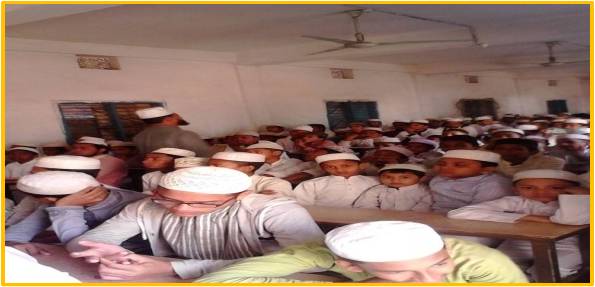 সময় ৫ মিনিট
মূল্যয়ন
অতীত কালে কোন কাজ করা বা হওয়া ,খাওয়া ,যাওয়া, ইত্যাদি বুজায় তাকে فعل ماضيবলে।
বতমান ও ভবিষ্যত কালে কোন কাজ করতেছিল বা হচ্ছিল বুজায় তাকে فعل مضارعবলে।
বাড়ির কাজ
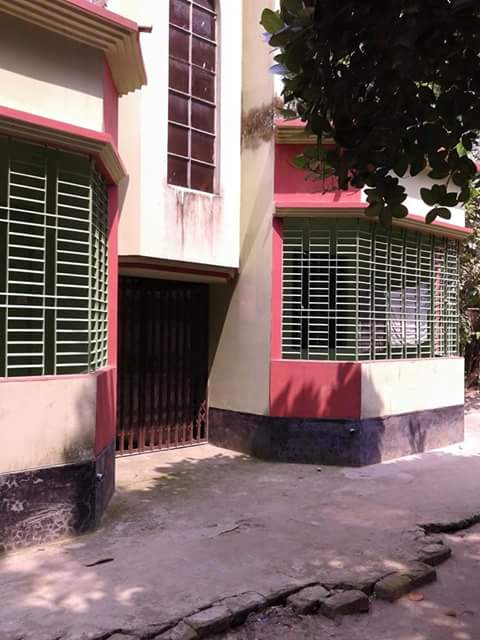 ماضي استمراريগঠন প্রনালী খাতায় লিখে আনবে
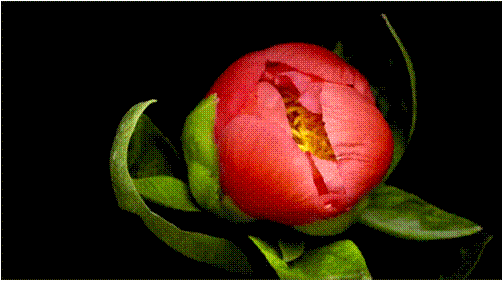 ধন্যবাদ